«В гостях у Бабушки – Забавушки»
Сценарий праздника, посвящённого Дню 8 марта, для детей младшей группы.
Музыкальный  руководитель: Абрарова В. И.
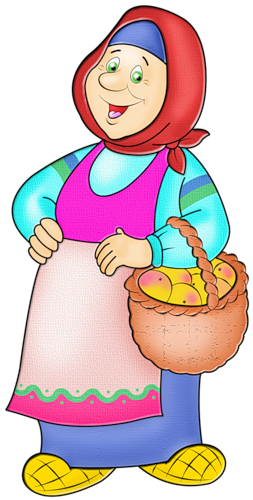 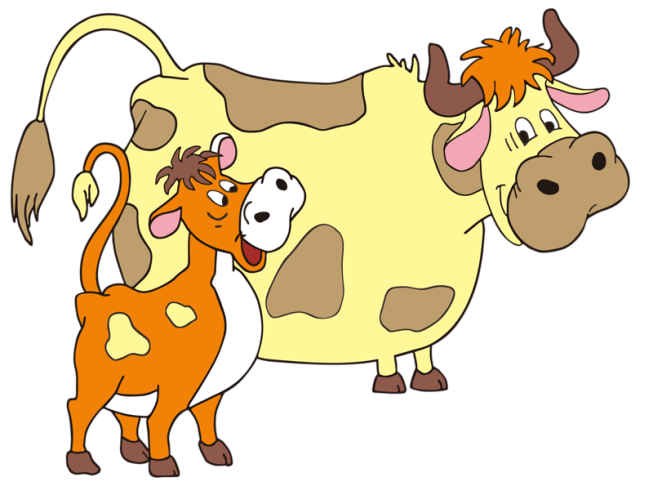 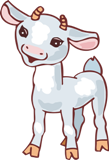 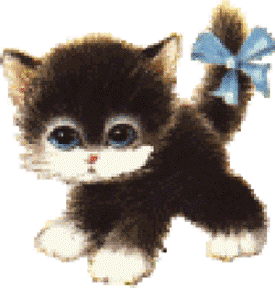 Звучит песня «Щёчки – колобочки», композиция движений В. Черновой.
Под музыку в зал входят дети парами, встают свободно, танцуют.
Ведущий:                
Солнышко весеннее
Улыбнулось нам,
Мы сегодня рады
В зале видеть мам.
Всё готово к празднику – 
Так чего ж мы ждём?
Все дети:        
Бабушек и мамочек
Поздравим с Женским днём!
1 ребёнок:                  
Мамочки любимые,
Поздравляем вас!
Нет на свете лучше
Ваших милых глаз!
2 ребёнок:
Доброту и ласку
Мамы дарят детям,
Потому, что мамочки,
Лучше всех на свете.
3 ребёнок:
Дорогие мамы
Очень любят нас.
Песенку для мамочек
Мы споём сейчас!
Песня  «Мамочке любимой», слова и музыка Е. Гомоновой.
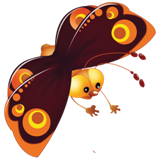 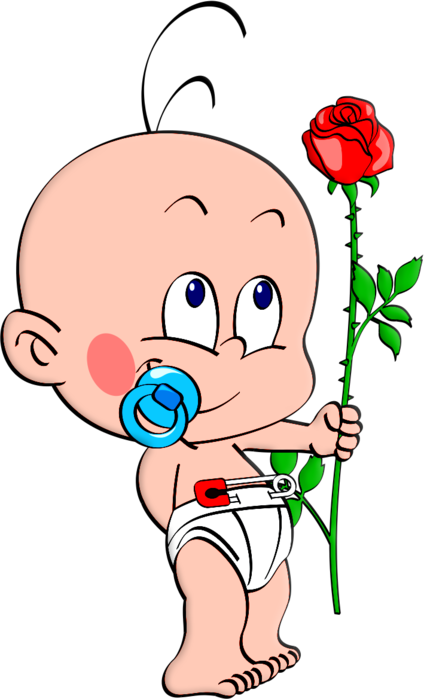 Ведущий:                 
Молодцы, малыши!
А теперь садитесь,
Мамам улыбнитесь.
(дети садятся на стульчики)   
Ведущий:                
Я вам к празднику, ребятки,
Приготовила загадки.                                                                                                 
Вы загадки отгадайте,
Про кого они узнайте.
 Загадки:
Ведущий:                
Кто пришёл к вам с утра?
Кто сказал вставать пора?
 Дети:                       
Мамочка!                                                                                  
Ведущий:                
Кашу кто успел сварить?                                                       
Чаю в чашечку налить?
Дети:                       
Мамочка!
Ведущий:                 
Косички доченьке заплёл?
И на кухне пол подмёл?
Дети:                       
Мамочка!
Ведущий:                
Кто цветов в саду нарвал?
Кто вас всех поцеловал?
Дети:                       
Мамочка!
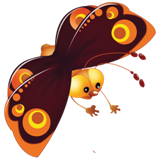 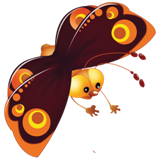 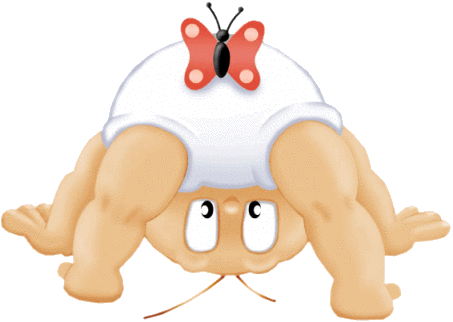 Ведущий:                 
Кто ребячий любит смех?
Кто на свете лучше всех?
Дети:                       
Мамочка!
 
Ведущий:                  
Сразу видно, скажем прямо,
Наши детки любят маму.
Мамы, бабушки,  для вас –
Мы стихи прочтём сейчас!
Дети читают свободные стихи:
Ведущий: 
Смотрите, ребятки, 
Избушка стоит
И оконцем маленьким
На ребят глядит.
Кто в избушке живёт?
Кто к нам в гости идёт?
Звучит музыка. В центр зала выходит Бабушка-Забавушка. 
                            
Бабушка-Забавушка:
Здравствуйте, детушки-малолетушки!
Здравствуйте, гости желанные, долгожданные!
Хочу вас с праздником поздравить
И немного позабавить!
Меня так и называют:
Бабушка-Забавушка!
Люблю ребят я забавлять,
С ними петь и танцевать.
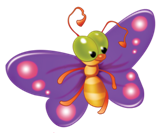 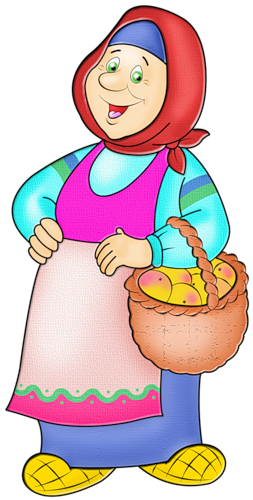 Ведущий: 
Мы тоже любим веселиться,
Песни петь, играть, резвиться!
Давайте праздник продолжать,
Вместе весело плясать!
Бабушка-Забавушка:
Эй, мальчишки, шутники,
Шалуны, озорники,
В руки ложечки берите,
Плясать со мною выходите!
Ребёнок 1:
Мы на ложечках играем:
«Мама, посмотри!»
Ребёнок 2:
Весело стучим и пляшем,
Все мы ложкари!
 
«Танец  с ложками  и  игра с платком»,  «Барыня» р.н.м. 
(По окончании танца ведущий и Бабушка-Забавушка  
поднимают платок за 4 угла и делают воротики)  
                                                                                                                 
Вместе: (ведущий и Бабушка-Забавушка)  
Скорей, ребята, не зевайте,                                                     
Под платочком пробегайте! 

(Когда  дети  встают  под  платок, ведущий и Бабушка-Забавушка 
 3  раза подбрасывают  платок вверх и одновременно произносят:
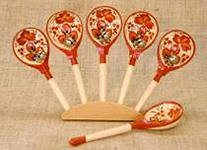 Вместе:                   
Раз, два, три,
Скорей ребят лови!
(дети разбегаются на стульчики, а ведущий и Бабушка-Забавушка  
ловят их  платком и смотрят кого же они поймали)                                                                                                           
Ведущий: 
Никого мы не поймали! 
Бабушка-Забавушка:                                                                   
Ловкие, ребятки,
Быстро убежали.
Ведущий: 
Спасибо, Бабушка-Забавушка!Как весело плясали,
Нисколько не устали!
Хотим мы бабушек поздравить,
Весёлой песней позабавить!
(дети встют в два полукруга)
Песня  «Бабушка  моя»,  слова и музыка Е. Гомоновой.
Бабушка-Забавушка: 
Молодцы!
Как хорошо вы, дети, пели,
Звонко голоса звенели!
Порадовали вы меня,
И я вас позабавлю,
Без сюрприза не оставлю! 
(показывает на свою избушку)
У леса на опушке
Стоит моя избушка.
Со мной живут мои друзья – 
Вся куриная семья.
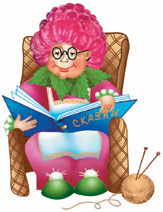 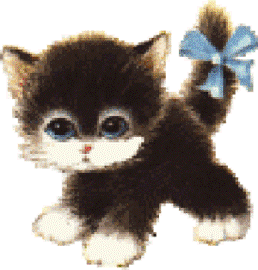 Да ещё коровушка,
По имени Бурёнушка!
Загадаю вам, ребятки,
Я весёлую загадку:
«Кто задира, забияка,
Чаще всех он лезет в драку.
Утром раньше всех встаёт,
Спать ребятам не даёт
На головке гребешок,
Это Петя…»
Дети:
Петушок!
                                          Сцена  с Петушком  и  Курочкой:
Бабушка-Забавушка: 
Вот идёт мой петушок – 
Золотой  гребешок,                                                                                                                                   
А рядом с ним несушка,
Курочка – пеструшка.
Звучит музыка. В центр зала выходят  Петушок  с  Курочкой 
(дети старшей группы).
Петушок:
Раньше всех я встаю
Другим спать не даю.
На заборе я сижу,
За цыплятками гляжу!  
(уходит к забору , садится на табуреточку)
Курочка:
Я – курочка-хохлатка,
Со мной мои цыплятки,
Вывела их погулять,
Всем соседям показать.
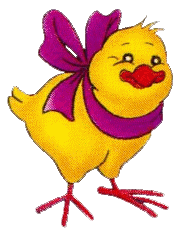 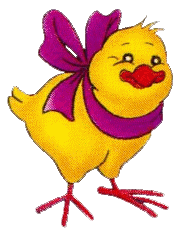 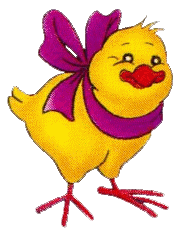 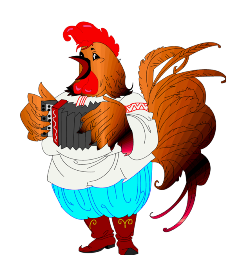 Скорей, цыплятки, выбегайте,
Рядом с мамочкой вставайте.
(В  центр  зала  выходят  «цыплята»,
 дети  младшего  возраста, встают полукругом)
Цыплёнок 1:
Мы весёлые ребятки,
Смешные, жёлтые цыплятки.
Цыплёнок 2:
Мы ещё совсем малютки,
Вылупились из скорлупки.
Цыплёнок 3:
Мама учит нас клевать,
Всюду зёрнышки искать.
Цыплёнок 4:
Мама всех нас очень любит,
Защитит и приголубит.
Курочка:
Слушайте меня, ребятки,
Все пошли за мной цыплятки.
Сегодня буду вас учить
Из корытца воду пить.
Танец  «Цыплята»,  композиция движений  Л. Кустовой.
В заключительной части танца Бабушка-Забавушка говорит:
Вот идёт Петушок         
(выходит Петушок, идёт к цыплятам)
Золотой гребешок.                                                                                                     
Он цыпляток охраняет 
И в курятник загоняет!
(в конце танца Петушок «загоняет» цыплят на стульчики)
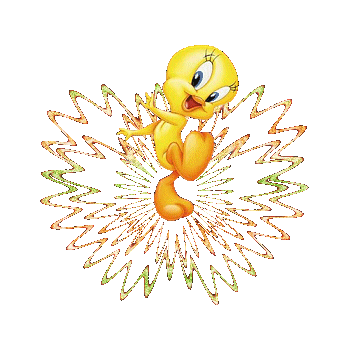 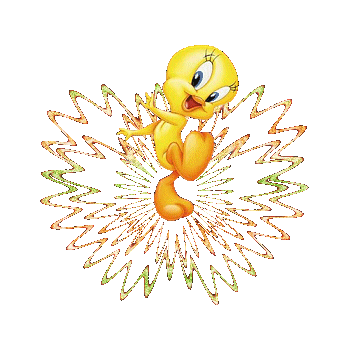 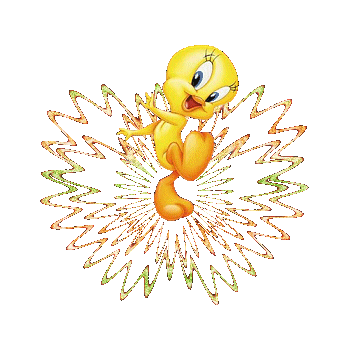 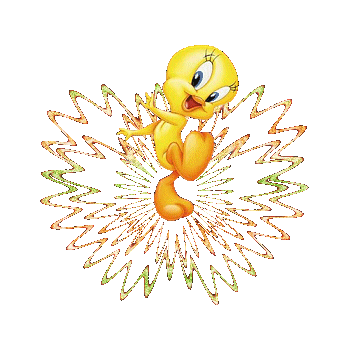 Петушок:
До свидания, ребятки!                                                                                               
Курочка:
До встречи, милые цыплятки!
Звучит музыка. Петушок  и  Курочка  уходят.
Звучит грустная музыка.  Бабушка-Забавушка
 выходит  в  цент зала и горестно говорит:
                                               Сцена  с  Бурёнкой:
Бабушка-Забавушка: 
Ой, где ж моя коровушка,
Пёстрая Бурёнушка.
Домой с лужочка не пришла,
Дорогу, видно, не нашла.
Гуляла очень долго
Вдруг, повстречалась с волком?!
Ой, надо в лес сейчас идти
И Бурёнку там найти.
Ведущий: 
Не печалься, Бабушка,
Не горюй, Забавушка,
Не останешься в беде,
Сейчас поможем мы тебе.
Ведущий: 
Заиграй в рожок
Ваня – пастушок.
Дай сигнал коровушке…
Ваня – пастушок:
Иди сюда, Бурёнушка!
Звучит музыка. Ваня – пастушок  имитирует  игру  на дудочке.
Под музыку входит корова Бурёнка.
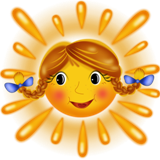 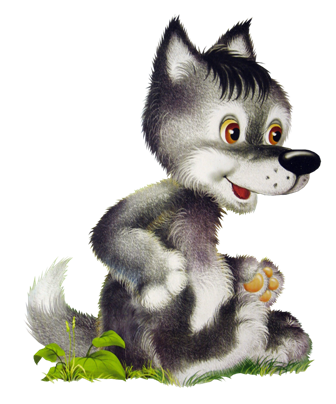 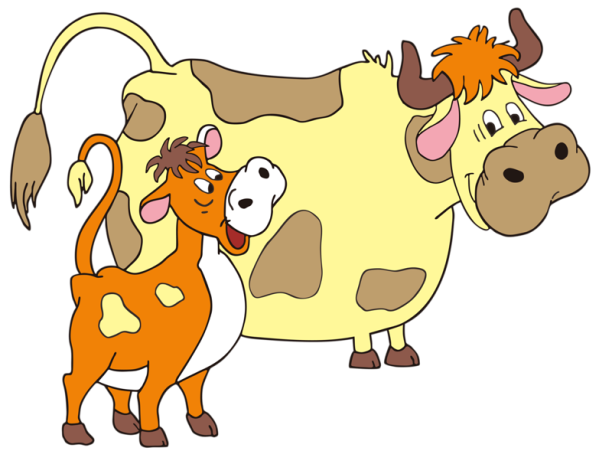 Бурёнка:
Ой, куда я прибежала, му-у…
Ничего я не пойму-у…
Что-то много здесь ребят,
Может этот детский сад?                                                                                          
Бабушка-Забавушка: 
Да, это дети из детсада
И тебя все видеть рады.
Бурёнка:
А я так рада, что для вас,
Хоть сейчас готова в пляс.
Бабушка-Забавушка: 
Вы, когда-нибудь видали,
Чтоб коровы танцевали?
Хоть она и неуклюжа,
И стеснительна к тому же,
Но не может устоять,
Очень любит танцевать!
Звучит песня Бурёнки. Корова пляшет под музыку.
Бурёнка:
Мне уже пора домой…
Бабушка-Забавушка: 
Попрощайся с детворой!
Бурёнка:
До свидания,  друзья,
Ещё приду к вам в гости я!
Бабушка-Забавушка: 
Пора Бурёнушку доить,
Свежим хлебушком кормить.
Звучит музыка. Бурёнка уходит под музыку. Бабушка-Забавушка её провожает.
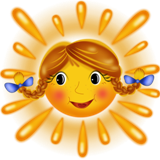 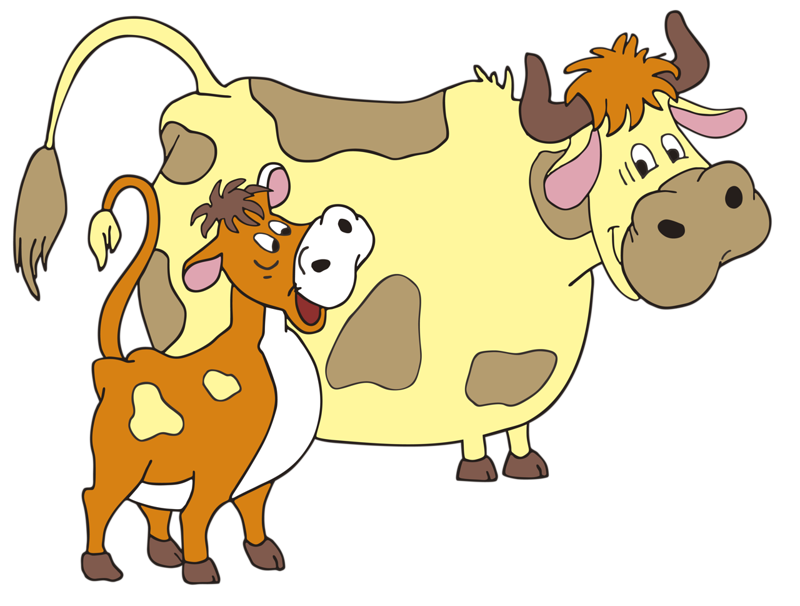 Ведущий: 
Мы для всех гостей на бис,
Приготовили сюрприз!
Бабушка-Забавушка: 
Красавицы – девчонки, выбегайте,
Весёлый танец начинайте!
(В центр зала выходят три девочки среднего возраста)
Девочки:
1. Мы девчонки хоть куда,
Первые красавицы!
И ребятам мы всегда 
Будем очень нравиться.                                                                                             
2. Знает весь наш детский сад,
Нет отбоя от ребят.
Все хотят с нами играть,
Веселиться и плясать!
Танец  «Топни, ножка моя», 
композиция движений Л. Кустовой.
Бабушка-Забавушка: 
Ах, милые красавицы,
Как нам ваш танец нравится! 
Загадаю я, ребятки,
Вам весеннюю загадку.
А вы не зевайте,
Мою загадку отгадайте. 
Загадка:                   
«Это знают все на свете
Знают взрослые и дети,
Знаю я, и знаешь ты
Мамы любят что?»
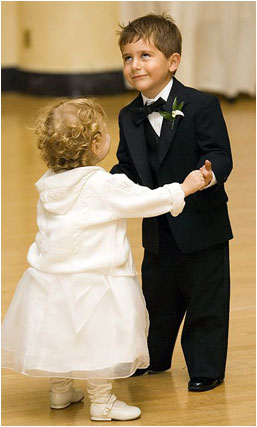 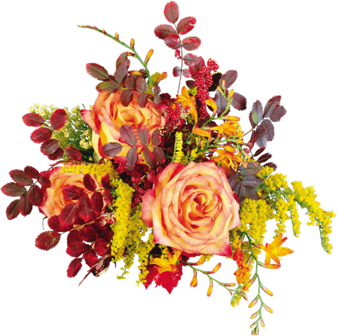 Дети:                       
Цветы!                                  
Ведущий:                                 
Ещё зима, лежат сугробы,
И в марте не растут цветы.
Но, мы хотим, чтобы у мамы
Все исполнились мечты!     
Ваши дочки и сыночки
Вам приготовили цветочки.
Скорей букетики берите 
(дети достают цветы  из-под стульчиков)
И на танец выходите.       
Будем с ними танцевать,
Мам любимых поздравлять.
Звучит музыка.
(в центр зала выходят дети садятся в круг)
«Танец с цветами», композиция движений  
В. Абраровой.
Бабушка-Забавушка:
Как хорошо вы танцевали,
Нарядно стало в нашем зале
Бабушка-Забавушка:
Хорошо мне с вами было
Веселиться, детвора,
И про скуку я забыла,
Но прощаться нам пора!
До свиданья, до свиданья,
Я от деток ухожу,
Гостям и детям на прощанье,
Я рукою помашу!
Звучит музыка. Бабушка-Забавушка уходит.
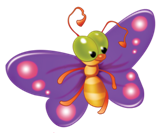 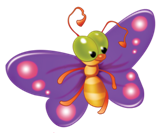 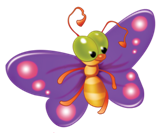 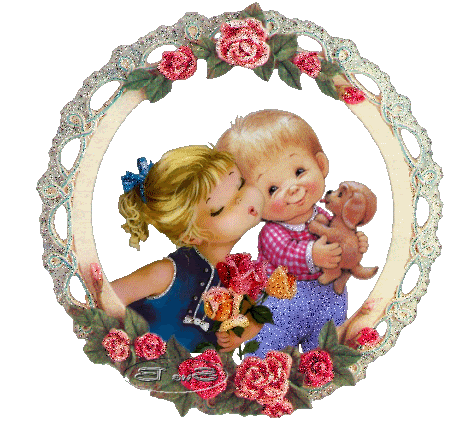 Ведущий:                 
Дорогие наши гости,
Праздник мы наш завершаем,
И на танец наш прощальный
Мы вас, мамы приглашаем!
Дети, к мамочкам бегите,
Их на танец пригласите.
(дети приглашают мам на прощальный танец)

«Прощальный танец с мамами»,
 композиция движений В. Черновой.

Ведущий:                
Вот праздник наш кончается,
С гостями мы прощаемся.
До свиданья, в добрый час,
Ждём ещё на праздник вас!
Звучит музыка.
(дети и гости свободно уходят из зала).
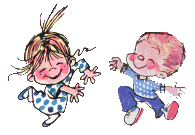 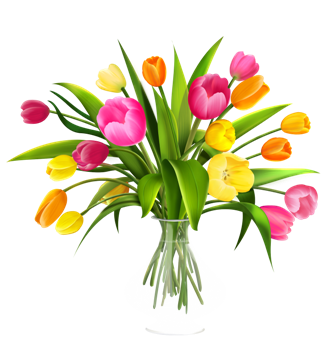 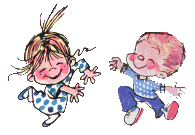